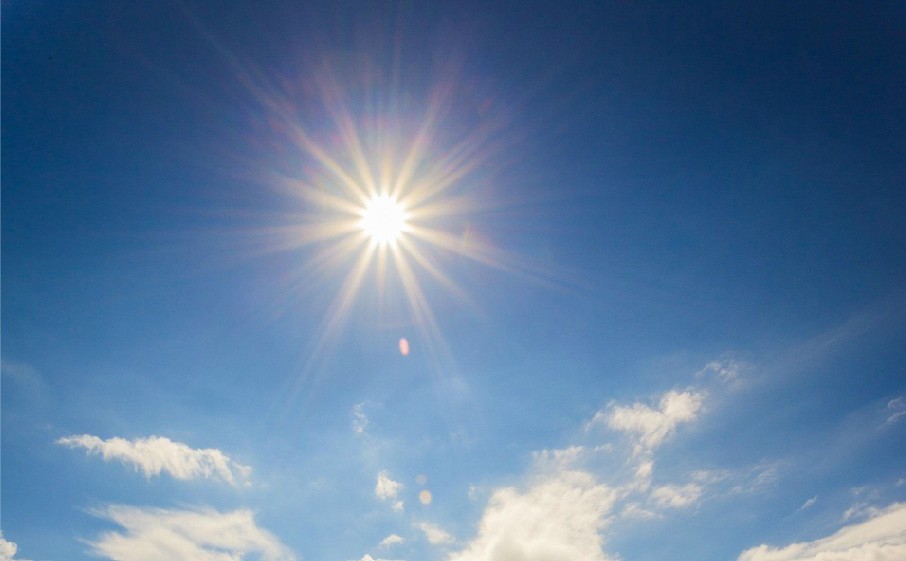 আজকের ক্লাসে সবাইকে
স্বাগতম
উপস্থাপনায়
মোঃ লুৎফর রহমান
সহকারী শিক্ষক
কুন্দারামপুর সরকারি প্রাথমিক বিদ্যালয় ।
ঘোড়াঘাট, দিনাজপুর। 
মোবাইলঃ ০১৭১৭১৩৭৬৫৩
মেইলঃ mlutfor81@gmail.com
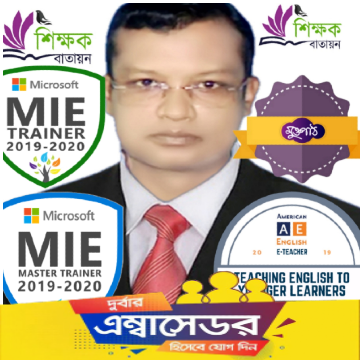 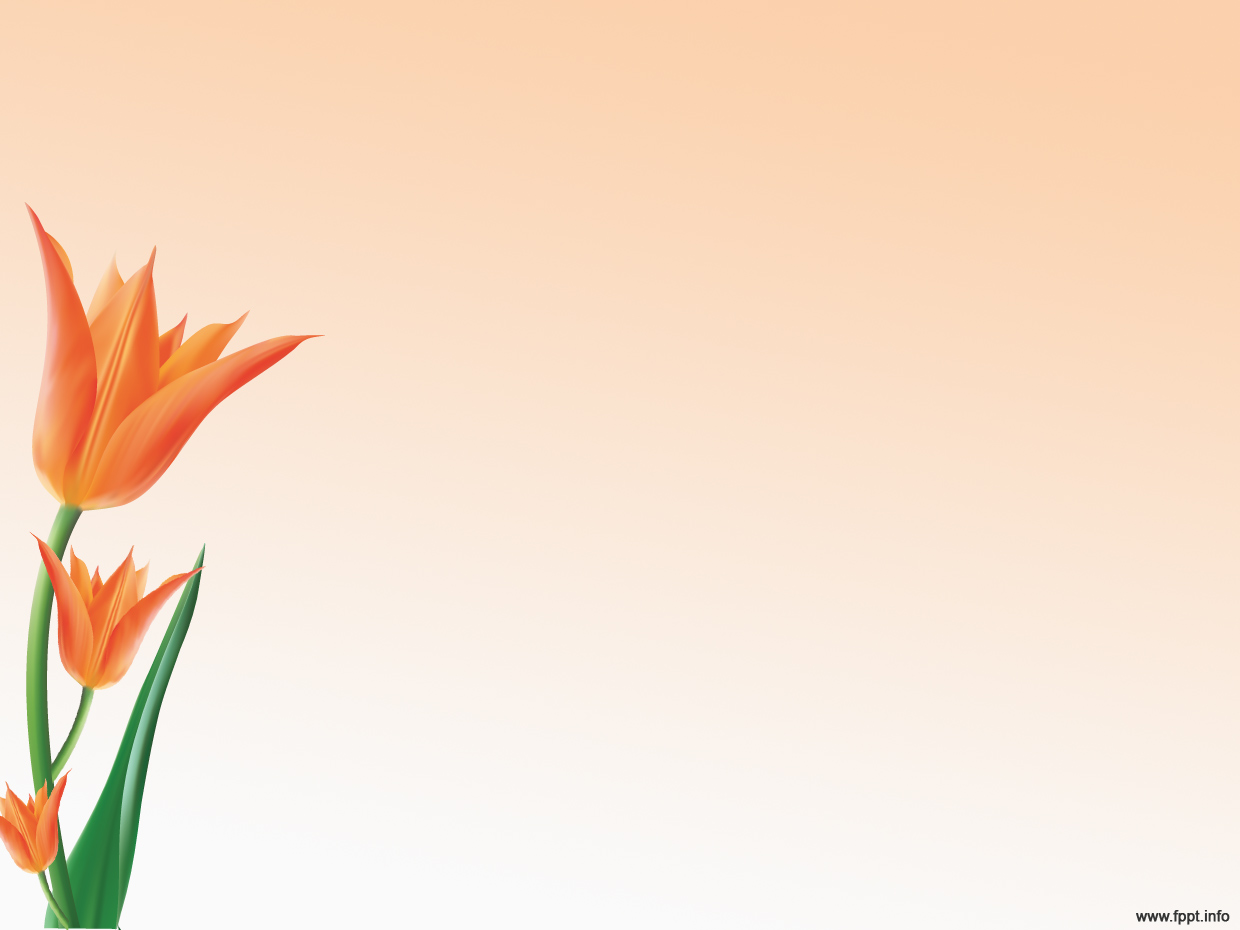 চলো আমরা একটি ভিডিও দেখি
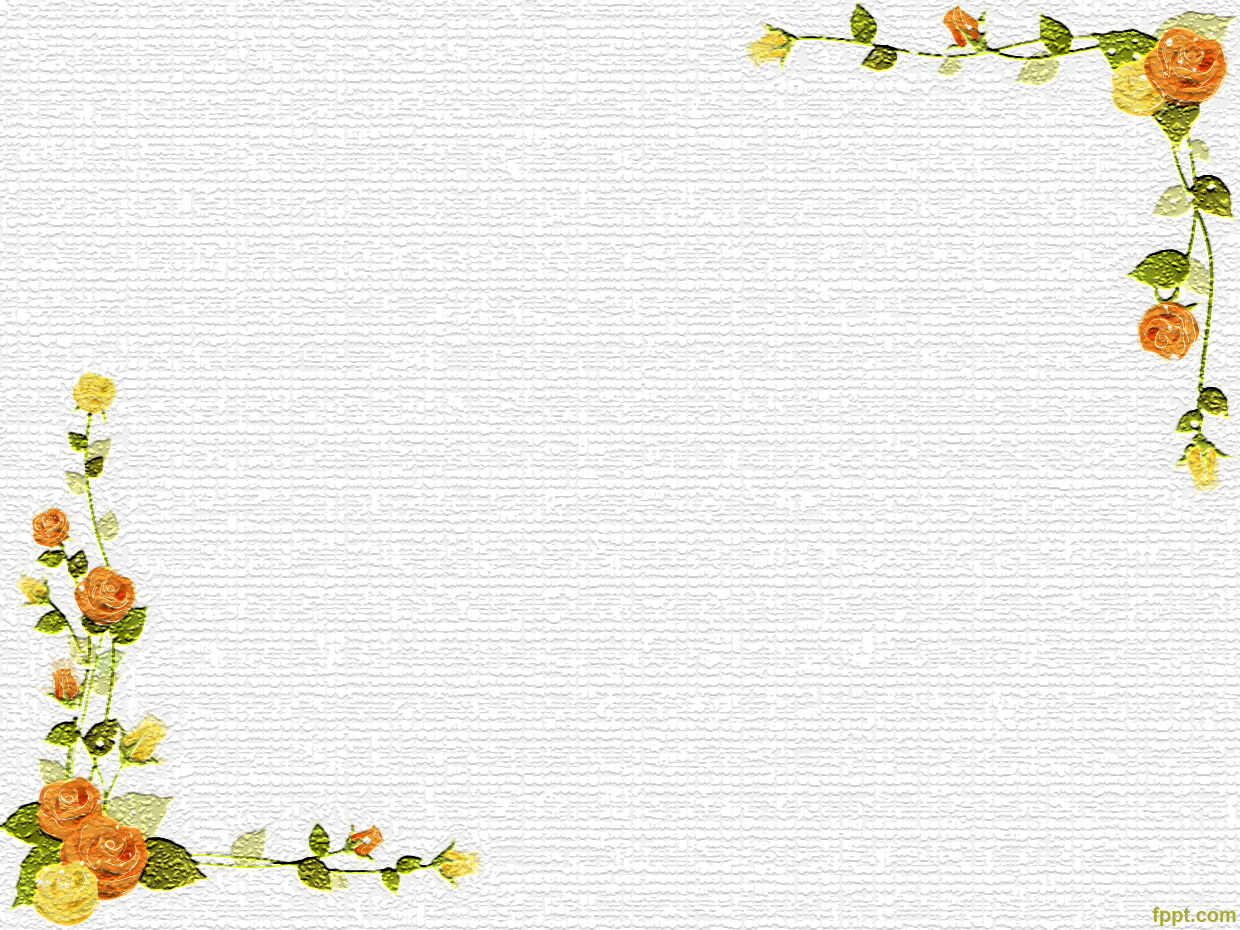 পাঠ পরিচিতি
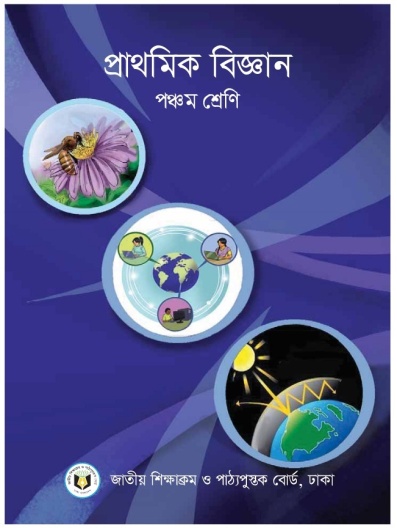 শ্রেণি-পঞ্চম
বিষয়-প্রাথমিক বিজ্ঞান
পাঠঃ প্রাকৃতিক সম্পদ 
পাঠ্যাংশ- চারপাশে তাকালে------ব্যবহৃত হয়।
পৃষ্টা. ৮৯ ও ৯০
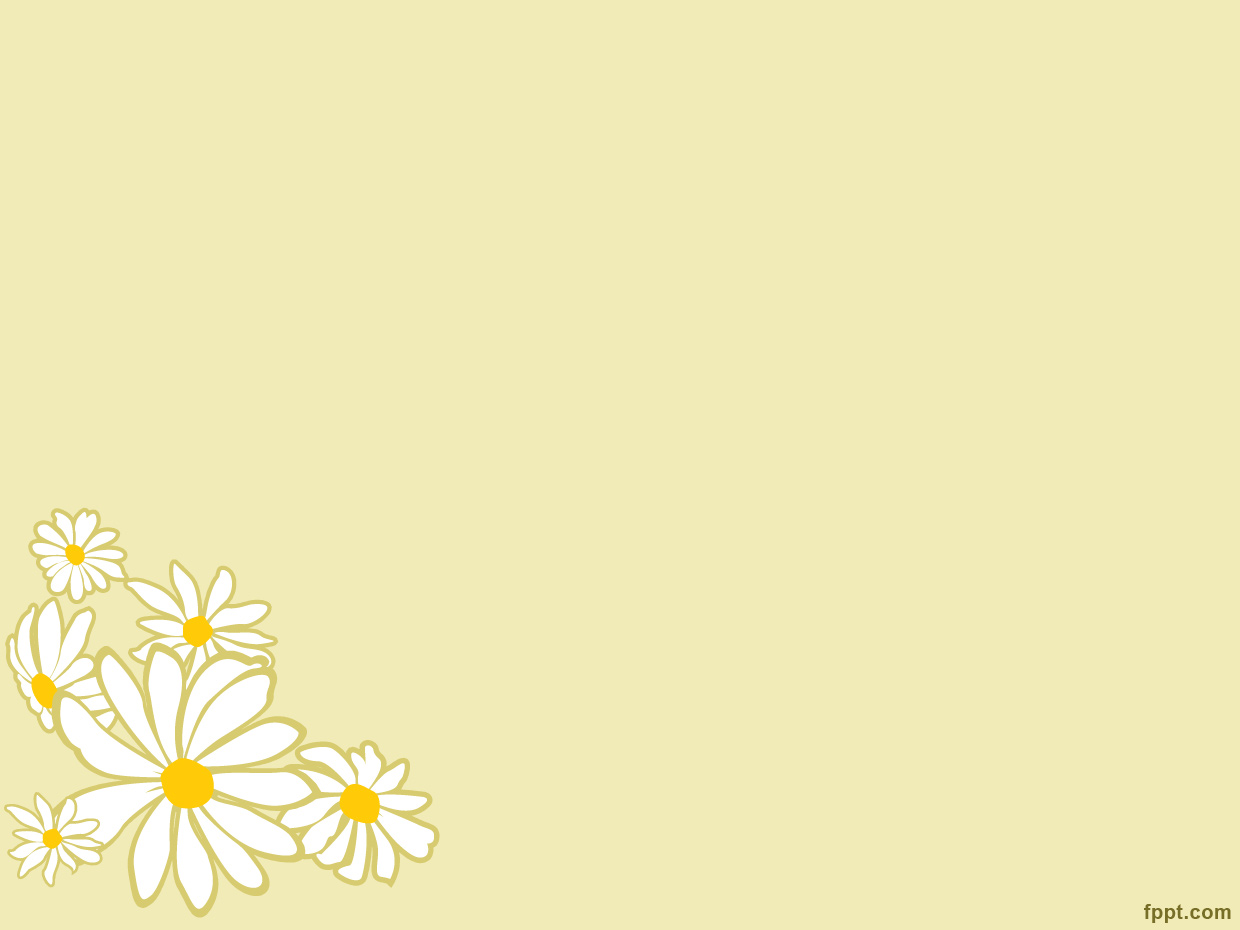 শিখনফল
এই পাঠ শেষে শিক্ষার্থীরা…
 	১৭.১.১ প্রাকৃতিক ও কৃত্রিম সম্পদের গুরত্ব ও সীমাবদ্ধতা বর্ণনা করতে পারবে।
আজ আমরা পড়ব
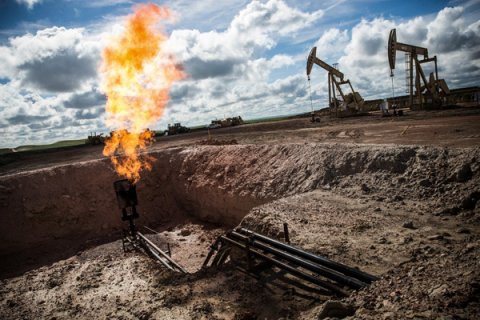 প্রাকৃতিক সম্পদ
প্রকৃতিতে পাওয়া যে সকল সম্পদ মানুষ তার চাহিদা পূরণের জন্য ব্যবহার করে 
থাকে তাই প্রাকৃতিক সম্পদ।
ছবিতে কী দেখতে পাচ্ছ?
প্রাকৃতিক পরিবেশ হতে আমরা কি কি সম্পদ পেয়ে থাকি?
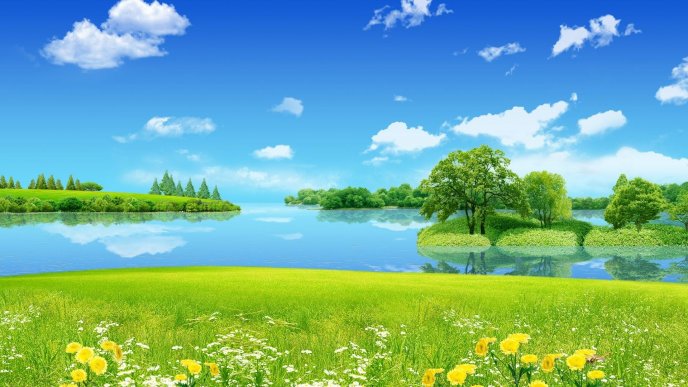 ফলমূল
আলো
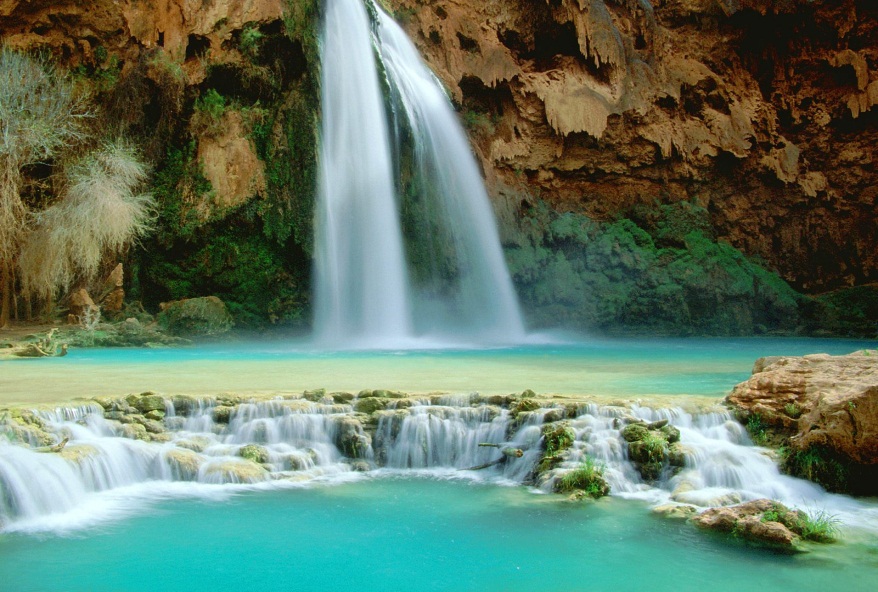 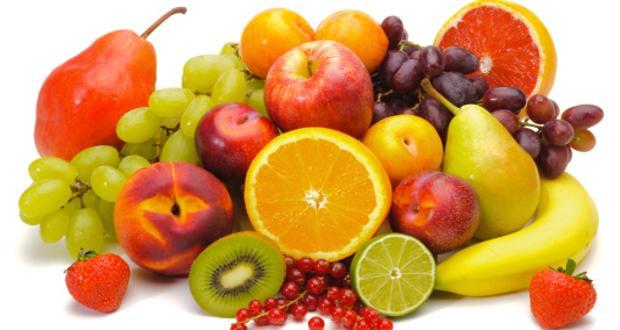 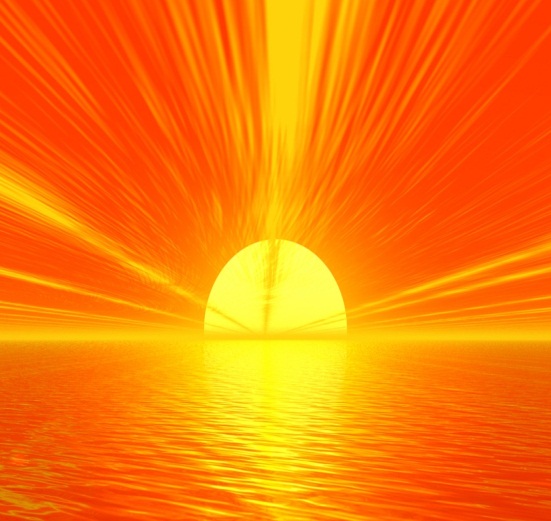 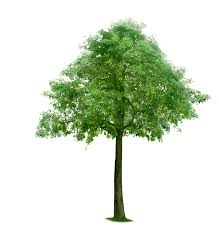 গাছপালা
প্রাকৃতিক পরিবেশ
পানি
সম্পদ কত প্রকার ও কী কী?
সম্পদ দুই প্রকার
প্রাকৃতিক সম্পদ
মানবসৃষ্ট সম্পদ
সম্পদ
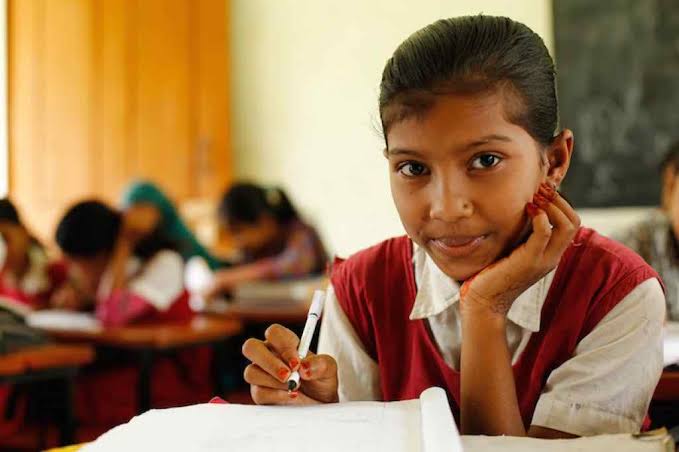 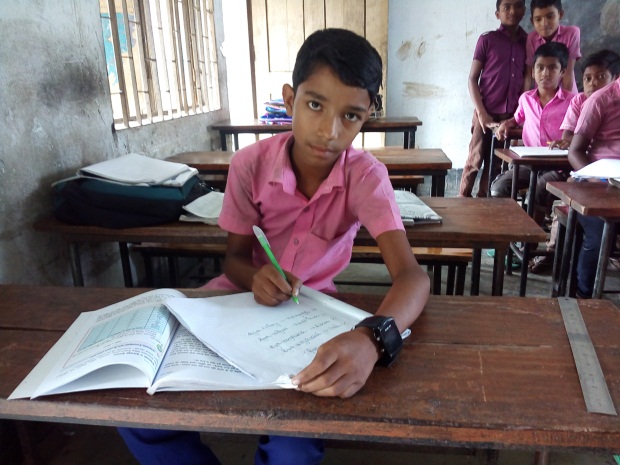 একক কাজ
প্রকৃতিক সম্পদ বলতে কী বোঝ?
প্রাকৃতিক সম্পদ
প্রকৃতিতে পাওয়া যে সকল সম্পদ মানুষ তার চাহিদা পূরণের জন্য ব্যবহার করে থাকে তাই প্রাকৃতিক সম্পদ।
ছবিগুলোতে কি কি দেখতে পাচ্ছ?
এগুলো হচ্ছে প্রাকৃতিক সম্পদ।
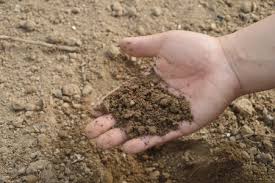 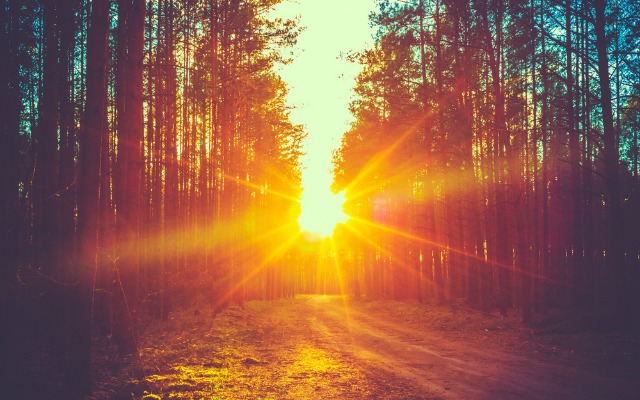 মাটি
সূর্যের আলো
ছবিগুলোতে কি কি দেখতে পাচ্ছ?
এগুলো হচ্ছে প্রাকৃতিক সম্পদ।
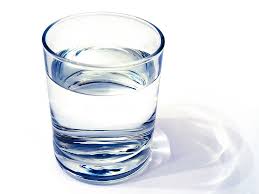 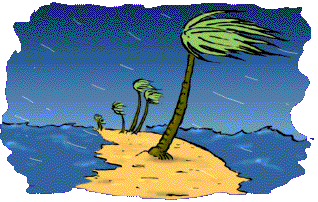 পানি
বায়ু
এগুলো হচ্ছে প্রাকৃতিক সম্পদ।
ছবিগুলোতে কি কি দেখতে পাচ্ছ?
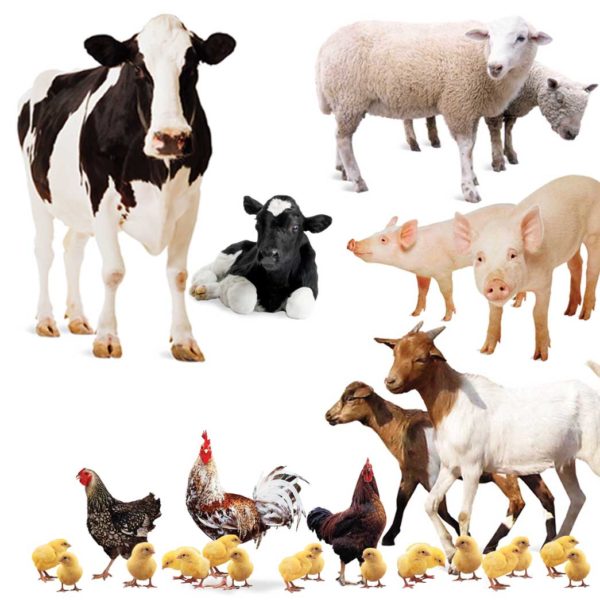 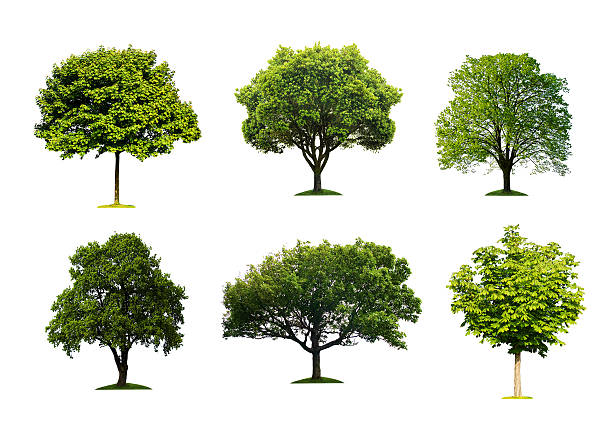 পশুপাখি
গাছপালা
ছবিগুলোতে কি কি দেখতে পাচ্ছ?
এগুলো হচ্ছে প্রাকৃতিক সম্পদ।
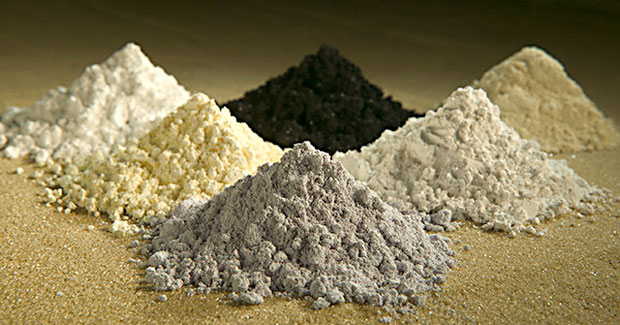 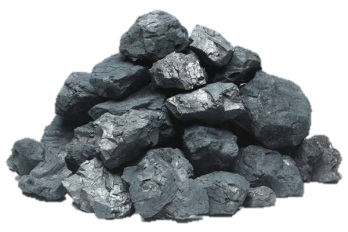 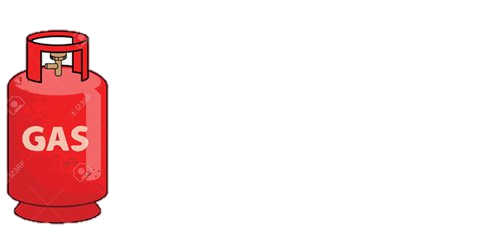 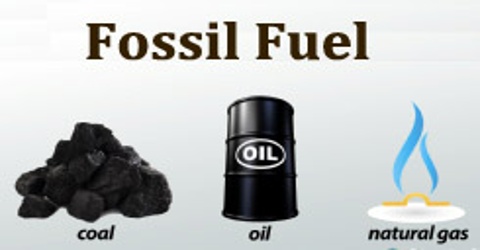 জীবাশ্ম জ্বালানি
খনিজ সম্পদ
এই সকল প্রাকৃতিক সম্পদ থেকে আমরা কী কী পাই?
খাদ্য
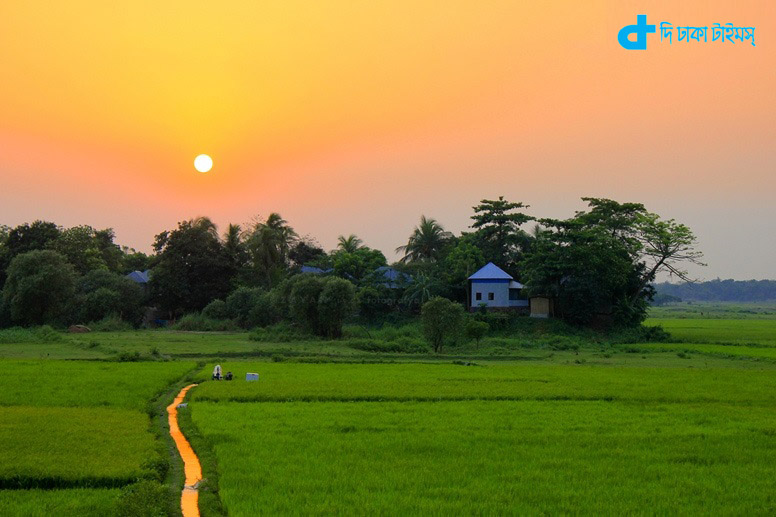 শক্তি
প্রাকৃতিক সম্পদ
বস্ত্র
বাসস্থান
ছবিগুলো ভাল করে লক্ষ্য করি।
তাহলে এগুলোকে আমরা কী সম্পদ বলতে পারি?
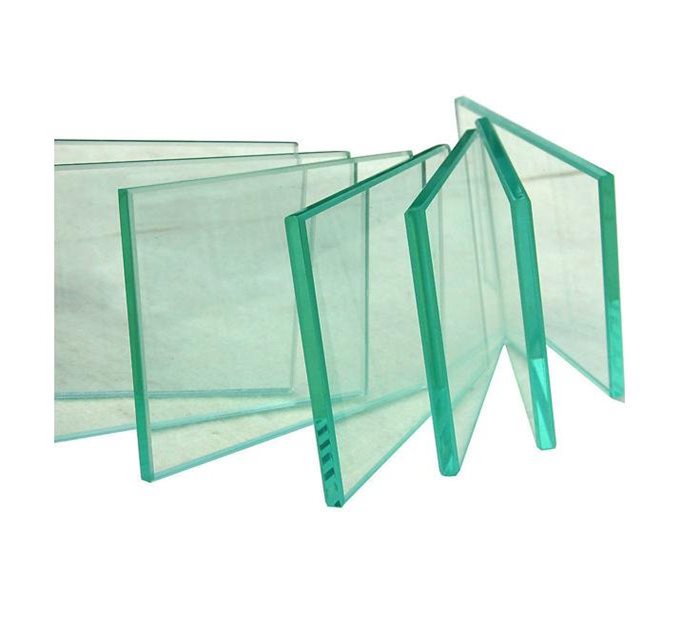 এগুলো কে তৈরি করেছে?
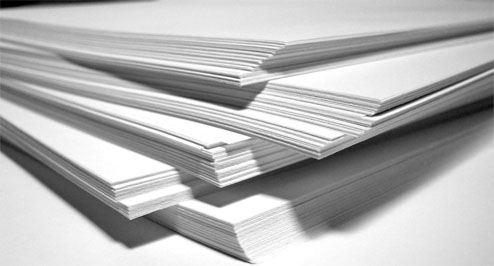 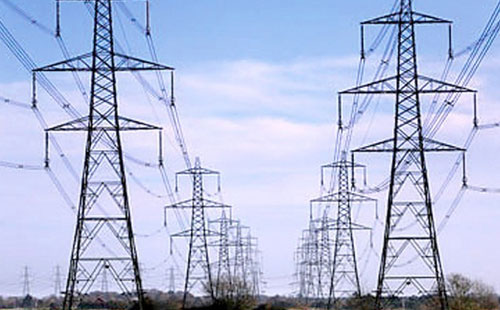 কাগজ
কাচ
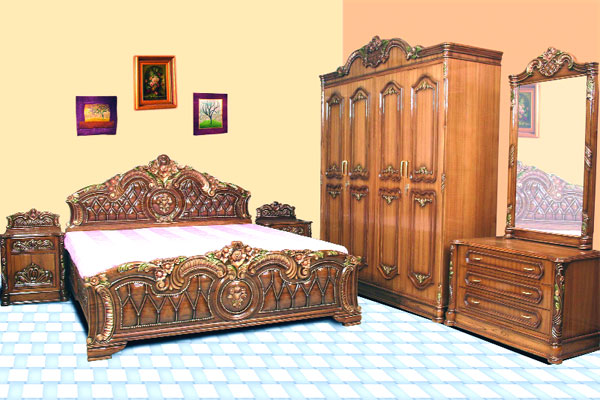 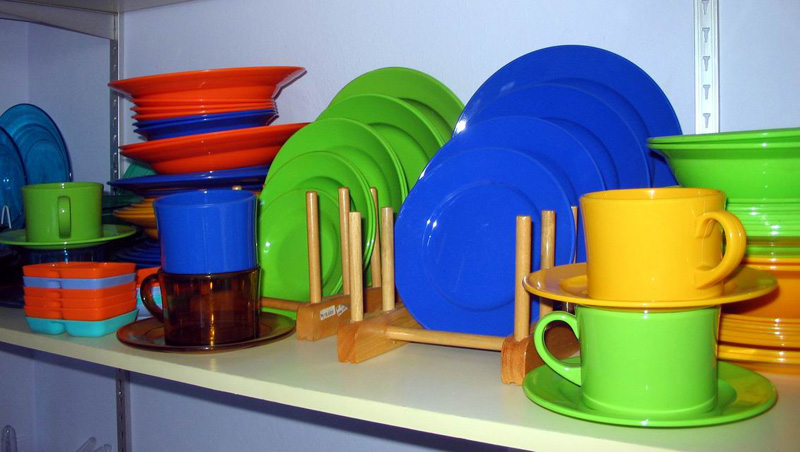 বিদ্যুৎ
এগুলো মানুষ তৈরি    করেছে?
এগুলো মানবসৃষ্ট সম্পদ
আসবাব পত্র
প্লাস্টিক
মানবসৃষ্ট সম্পদ
মানুষের তৈরি সম্পদই হলো মানবসৃষ্ট সম্পদ।
জোড়ায় কাজ
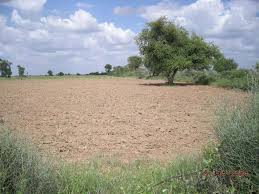 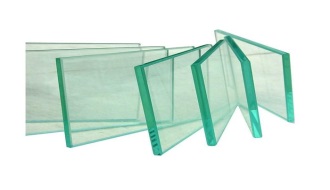 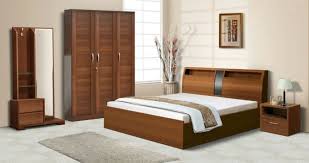 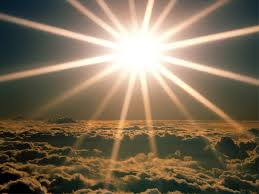 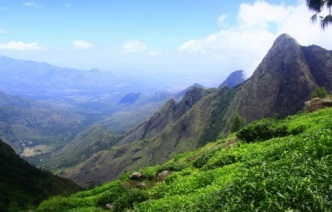 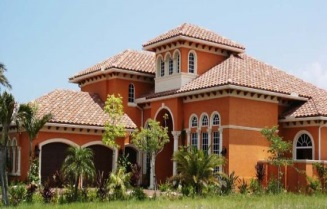 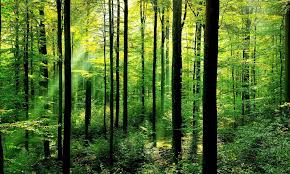 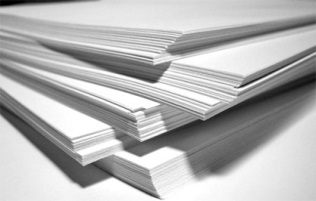 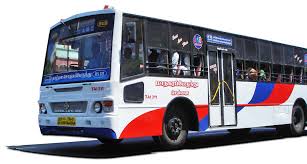 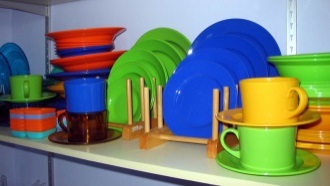 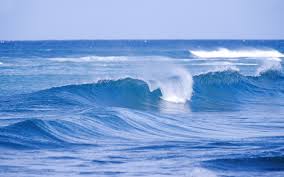 অনুরূপ একটি ছক খাতায় এঁকে কোনটি কোন ধরণের সম্পদ আলাদা করে লিখি।
প্রাকৃতিক সম্পদ ব্যবহার করে কৃত্রিম সম্পদ তৈরি
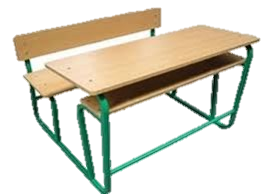 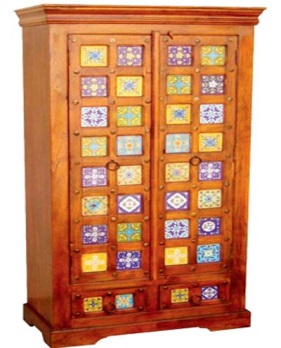 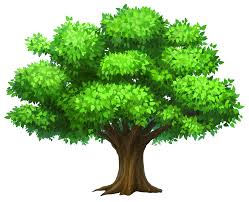 বেঞ্চ
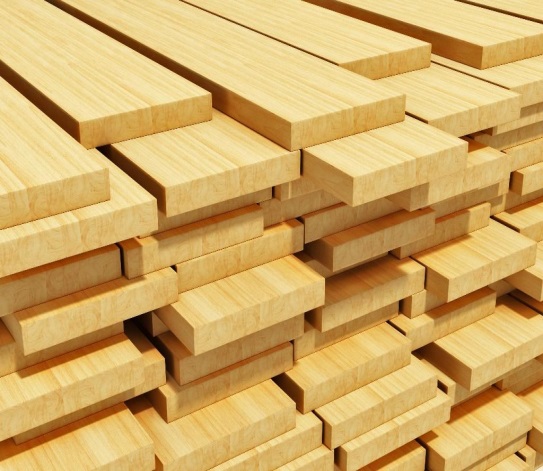 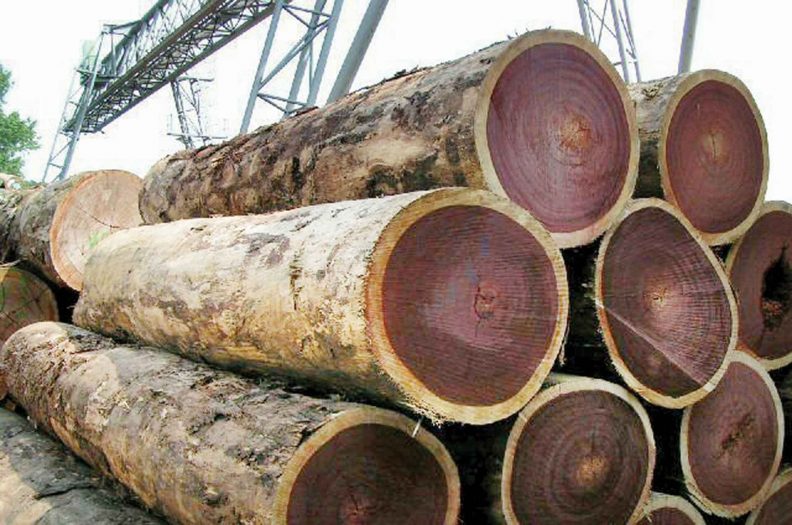 আলমারি
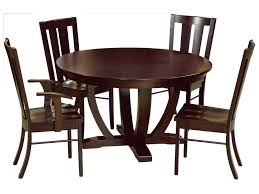 চেয়ার টেবিল
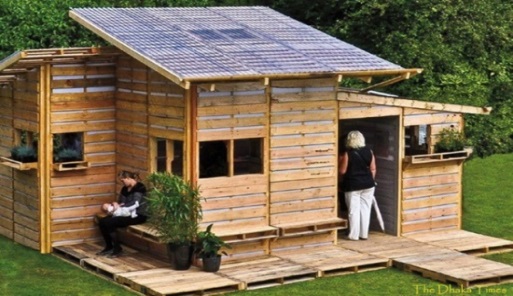 কাঠ
উদ্ভিদ
বাড়ি
দলীয় কাজ
প্রাকৃতিক সম্পদ ব্যবহার করে কৃত্রিম সম্পদ তৈরি
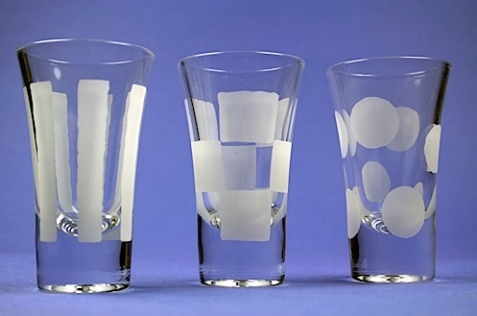 গ্লাস
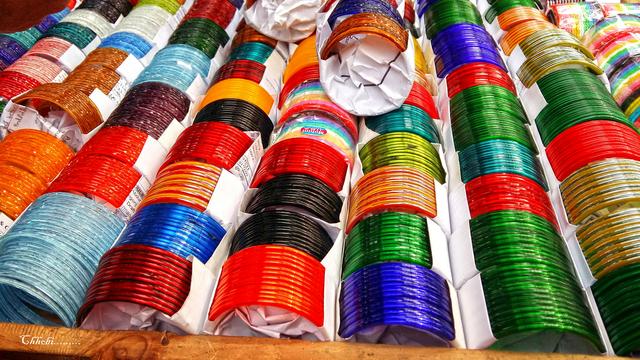 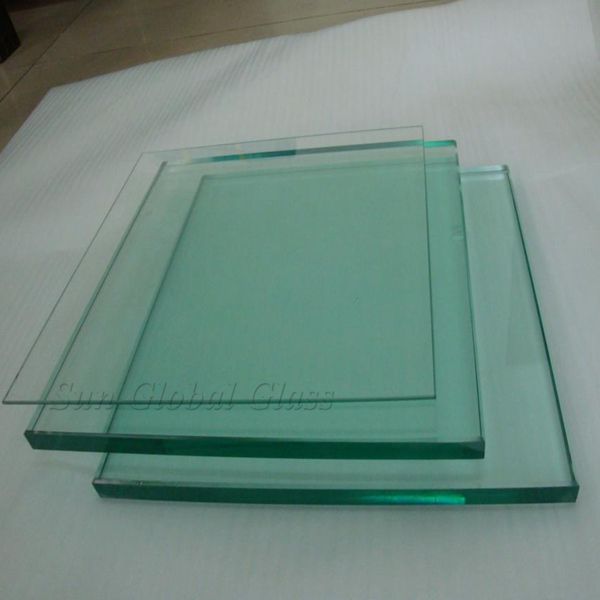 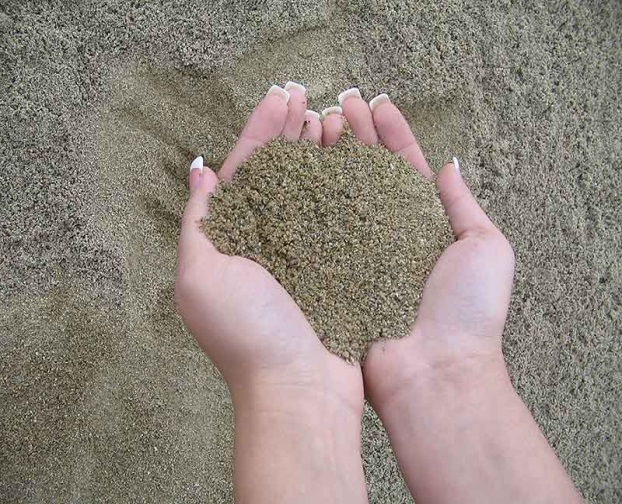 চুড়ি
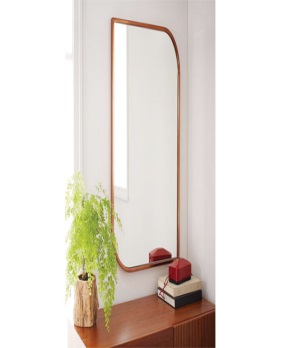 আয়না
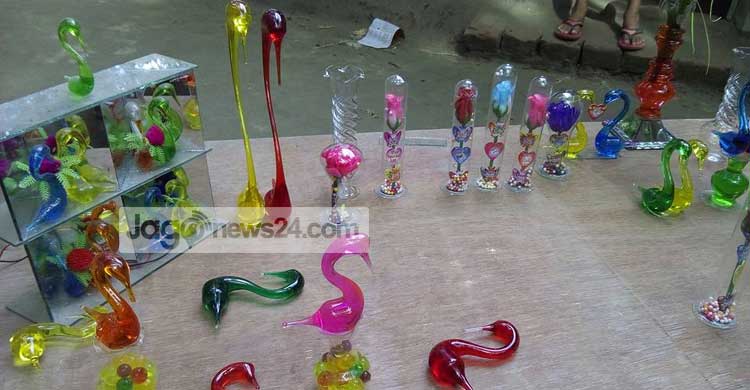 কাচ
বালি
ঘর সাজান সামগ্রী
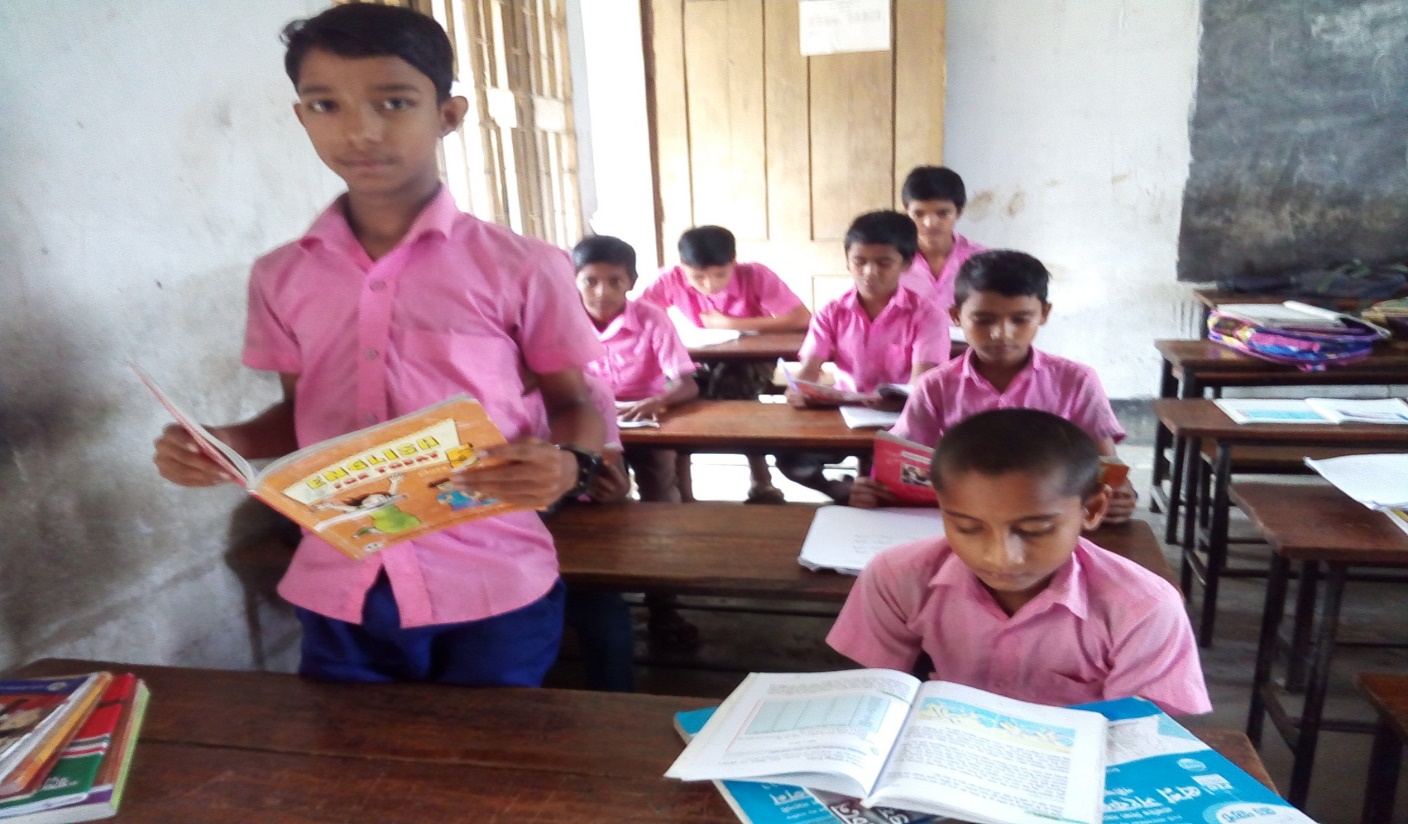 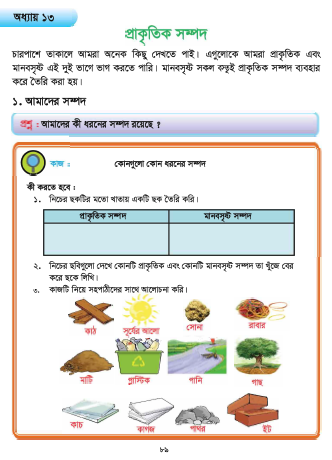 প্রাথমিক বিজ্ঞান বইয়ের ৮৯ ও ৯০ নং পৃষ্ঠা খোলে পড়।
মূল্যায়ন
মানবসৃষ্ট সম্পদের ৫টি উদাহরণ দাও?
আমরা কিভাবে প্রাকৃতিক সম্পদের যথাযথ ব্যবহার করতে পারি?
মানবসৃষ্ট সম্পদ কী?
মানবসৃষ্ট সম্পদ কোথা থেকে আসে?
পরিকল্পিত কাজ
একটি সুন্দর বাড়ি তৈরি করতে তোমার কোন কোন প্রাকৃতিক সম্পদ ও মানবসৃষ্ট সম্পদ প্রয়োজন হবে তার একটি তালিকা করে নিয়ে আসবে।
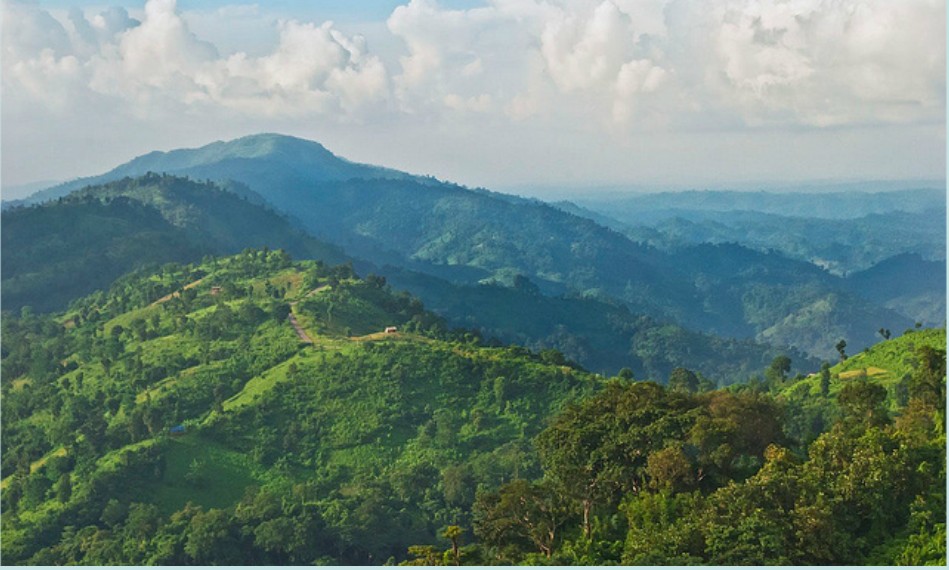 আজকের পাঠ এখানেই শেষ সকলকে
ধন্যবাদ